Unit-4CCE
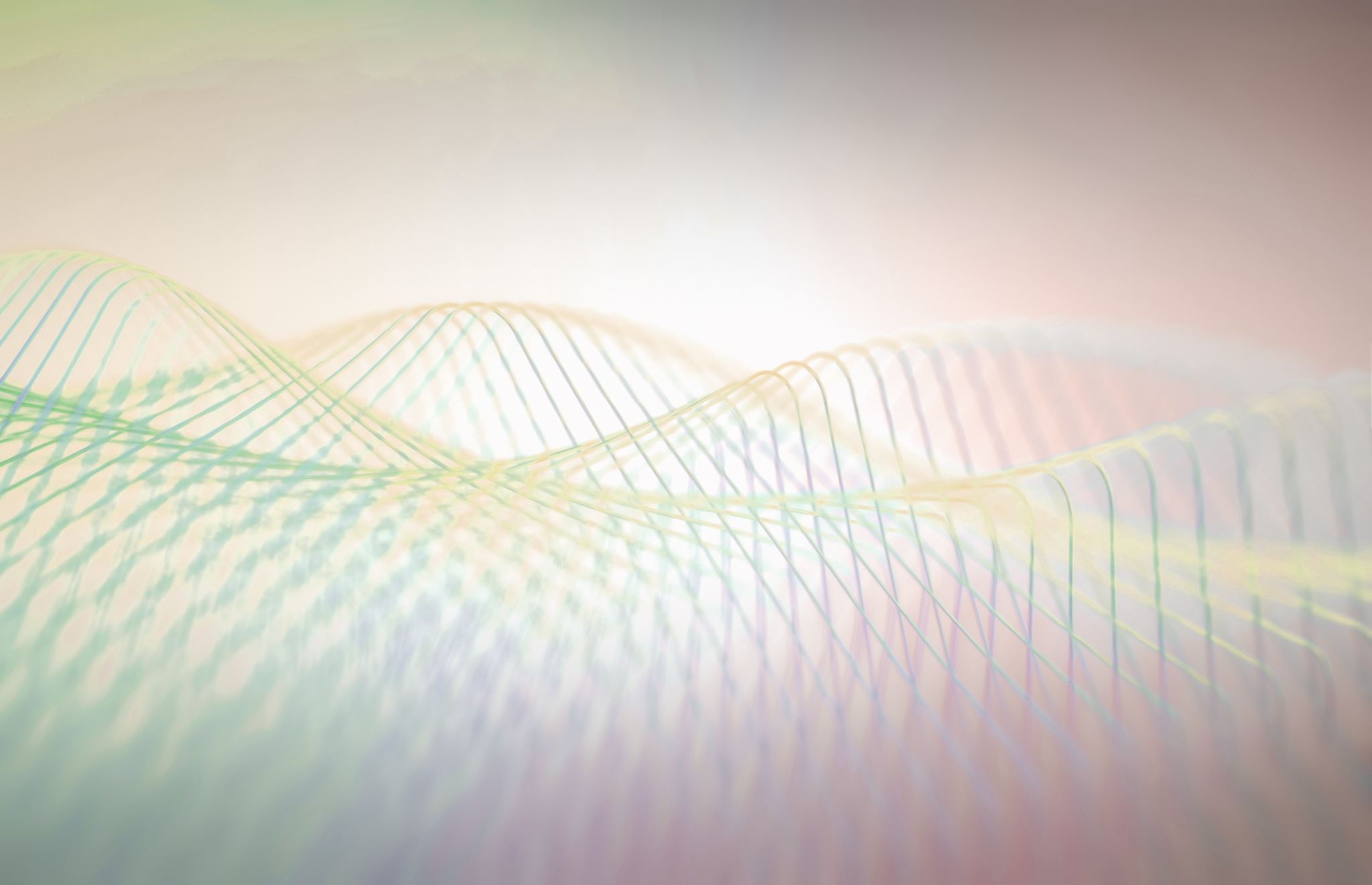 By-Dr Meena Sharma
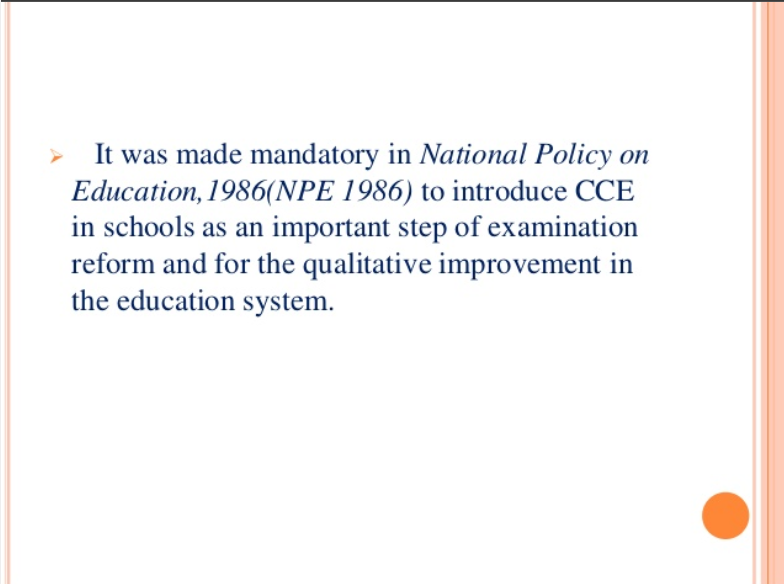 THANK YOU